TEPZápis do paměti EEPROM
č.18
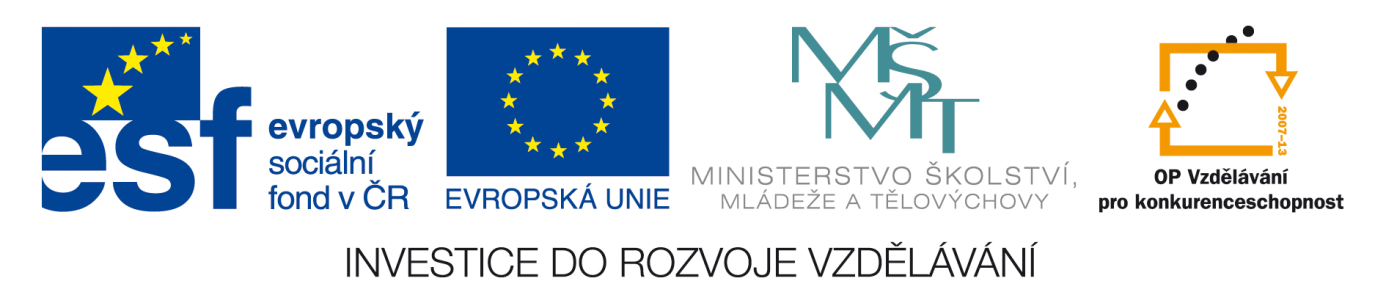 TEP
Téma	Zápis do paměti EEPROM
Předmět 	TEP
Autor	Juránek Leoš Ing.
Zápis do paměti EEPROM
.DEF	PREG = R16
	.DEF	ADR_REG = R17;REGISTR PRO UCHOVÁNÍ ADRESY PAMĚTI EEPROM
	.DEF	DATA_REG = R18;OBSAHUJE DATA PRO EEPROM
;HLAVNÍ PROGRAM
	LDI	DATA_REG, 0b01010101	;Data pro zápis
	LDI	ADR_REG, 0x0000		;Adresa pro zápis
	RCALL	EWRITE			;uložení do paměti
	RCALL	EREAD			;čtení do paměti
	RJMP	PC
EWRITE:
	SBI	CEECR,EEPE		;čekání na povolení zápisu EEPE
	RJMP	EWRITE
	LDI	PREG, (0<<EEPM1)|(0<<EEPM0)	;erase and write on one step
	OUT	EECR,PREG
	OUT	EEARL,ADR_REG		;nastavení adresy
	OUT	EEDR,DATA_REG		;nastavení dat
	SBI	EECR,EEMPE		;Povolení zápisu – EEMPE = 1
	SBI	EECR,EEPE			;Start zapisu – EEPE = 1
	RET
EREAD: 	SBI	CEECR, EEPE	;čekání na dokončení čtení nebo zápisu test EEPE
	RJMP	EREAD
	OUT	EEARL, ADR_REG	;nastavení adresy
	SBI	EECR,EERE		;Povolení zápisu – EERE = 1
	IN	DATA_REG, EEDR	;Čtení dat
	RET